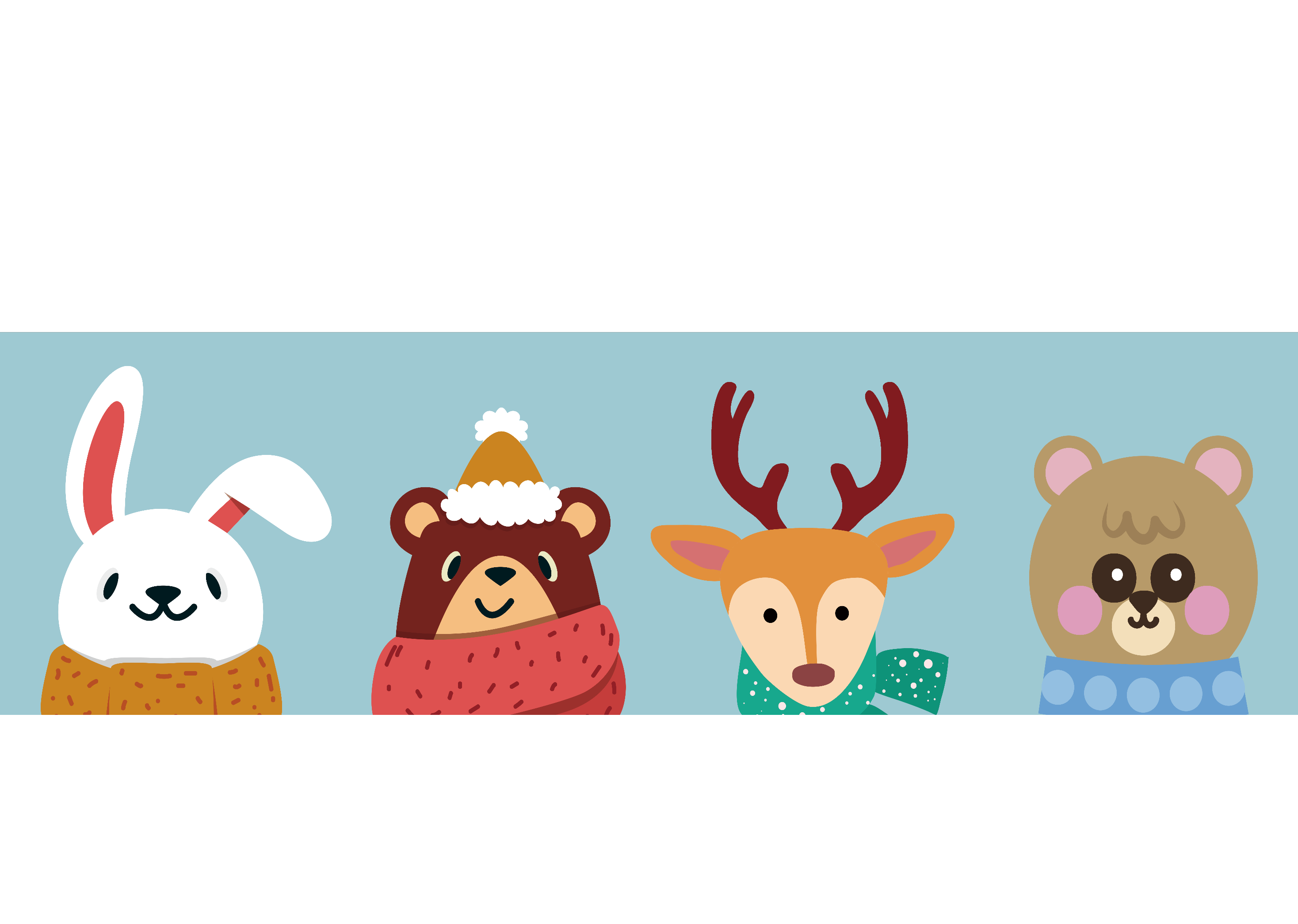 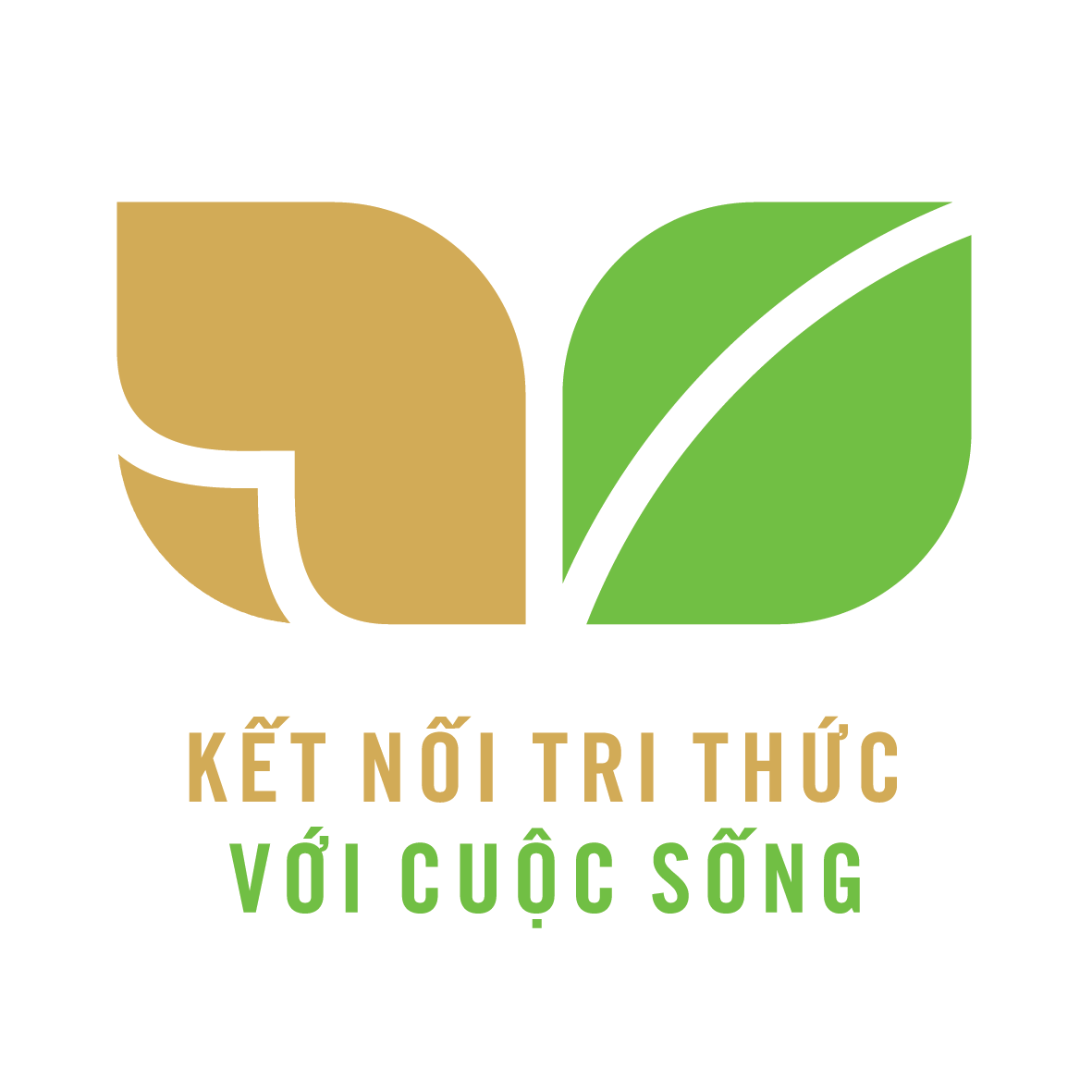 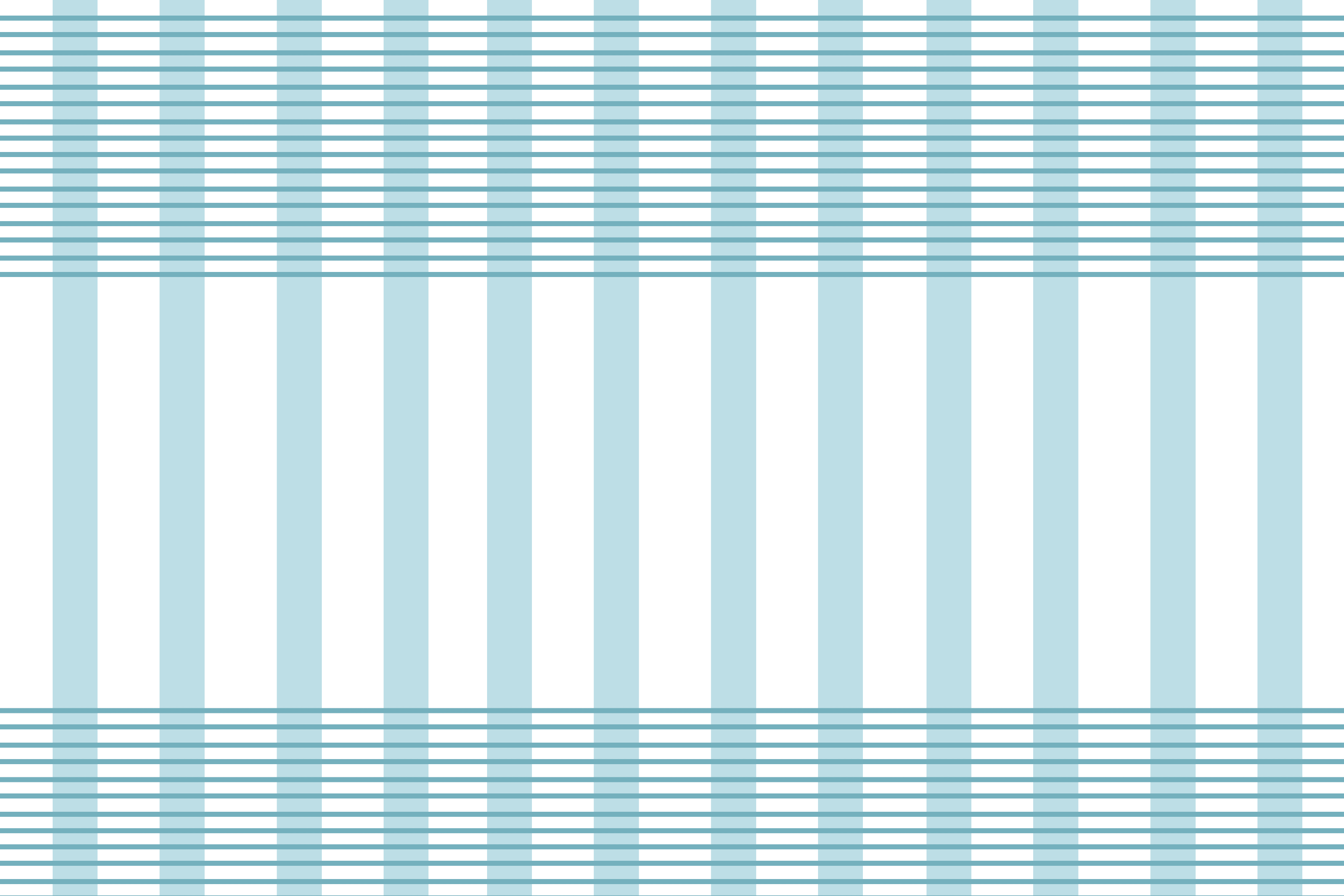 Xin chào tất cả các con!
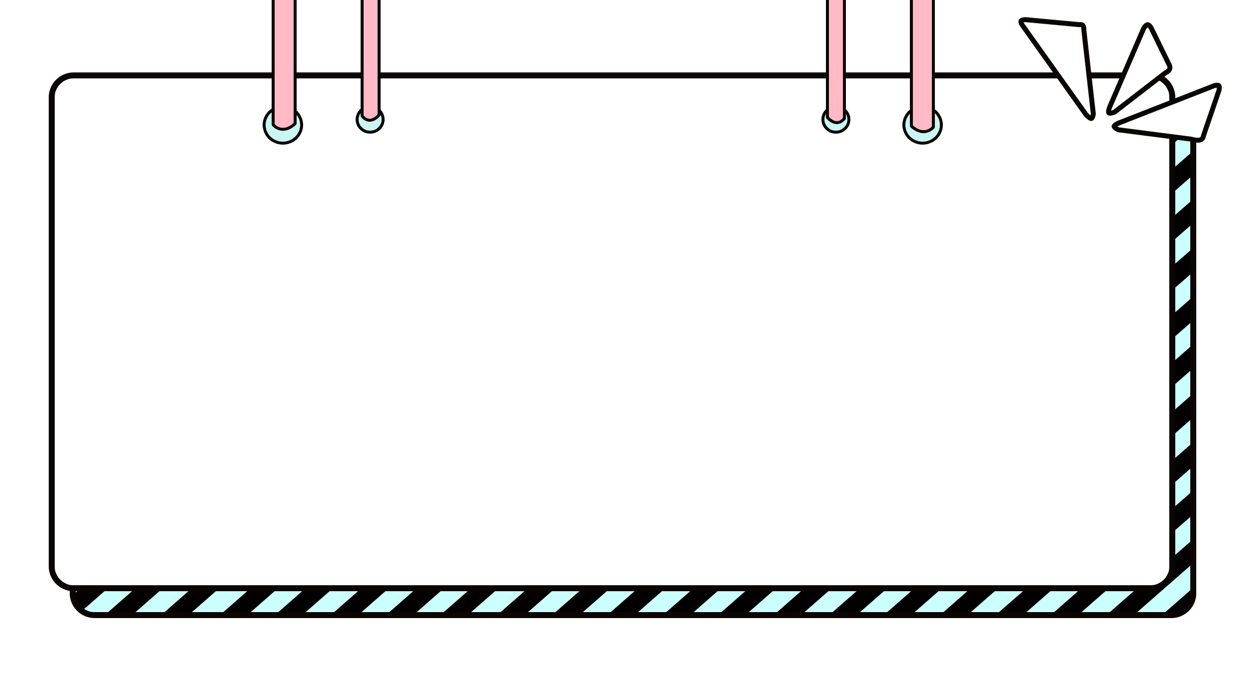 Khởi động
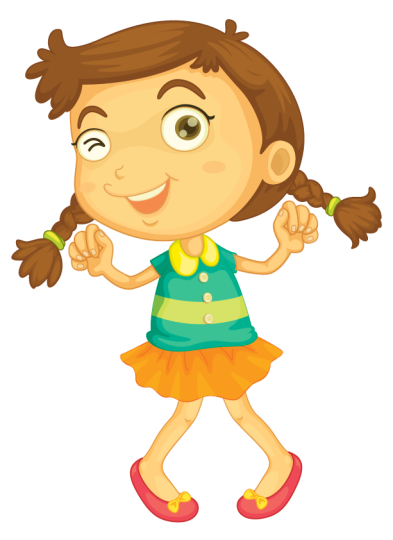 Viết vào bảng con
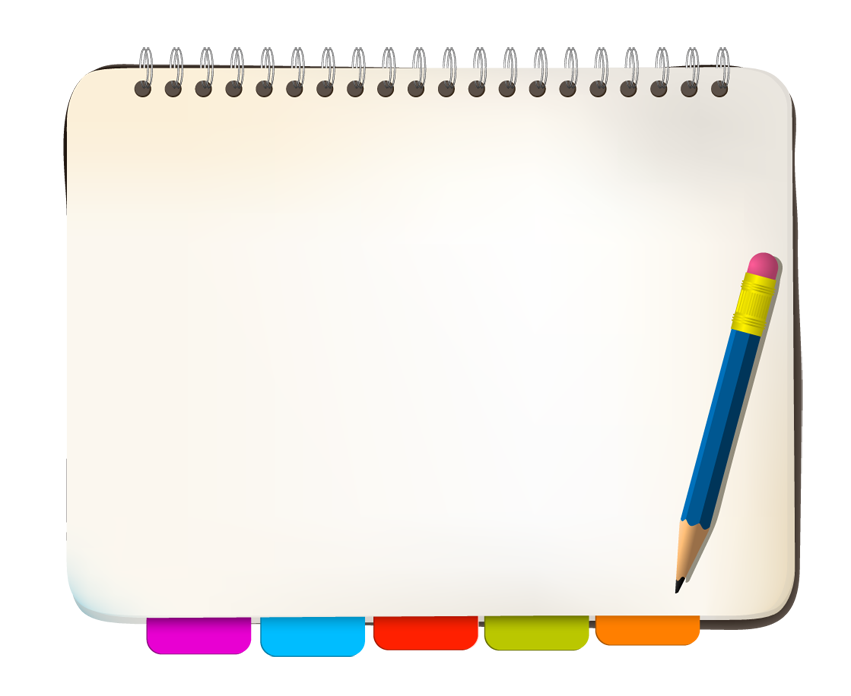 ngập ngừng
lúng túng
kiên nhẫn
dinhphuong110993@gmail.com. Zalo: 0969009554
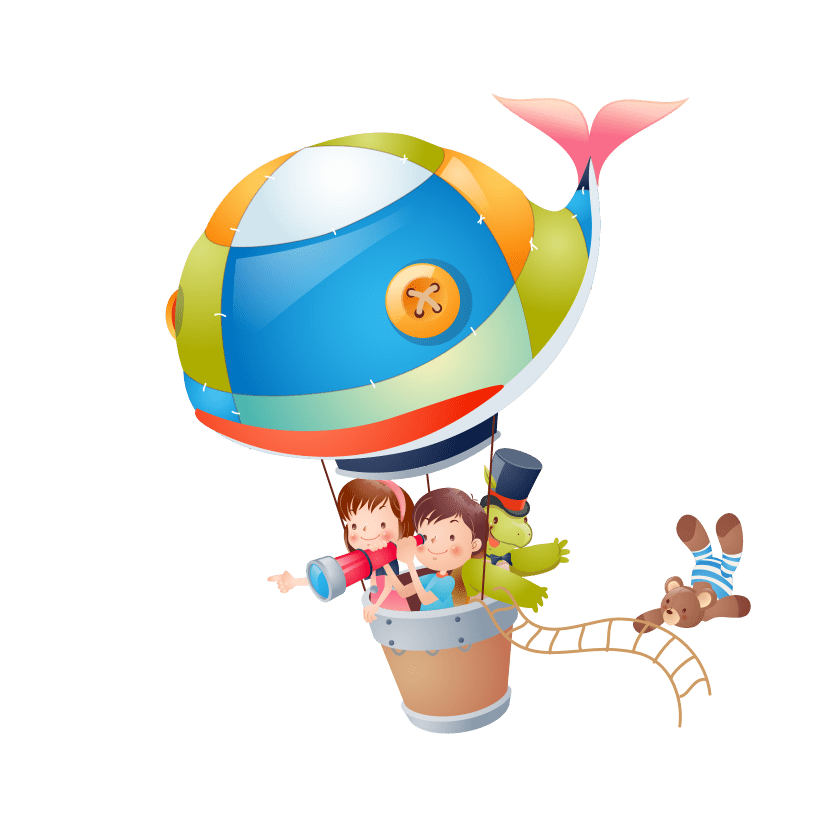 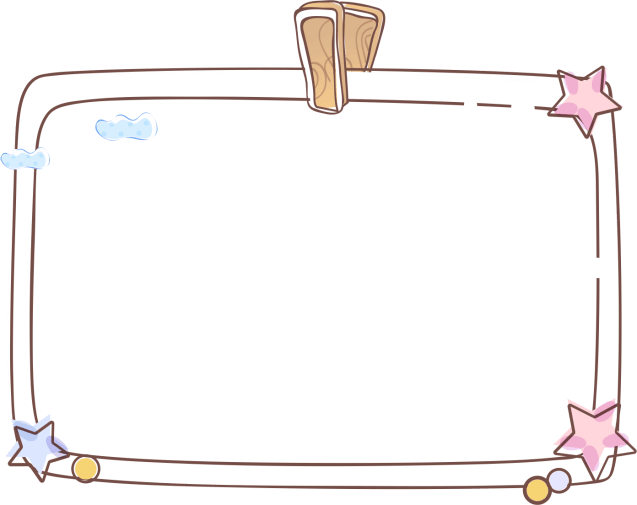 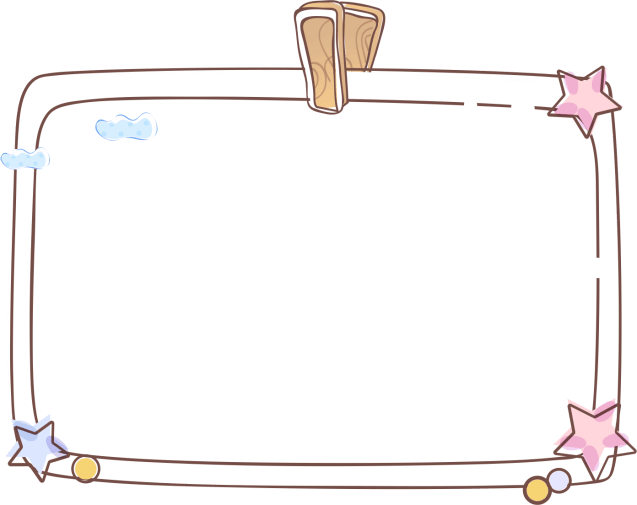 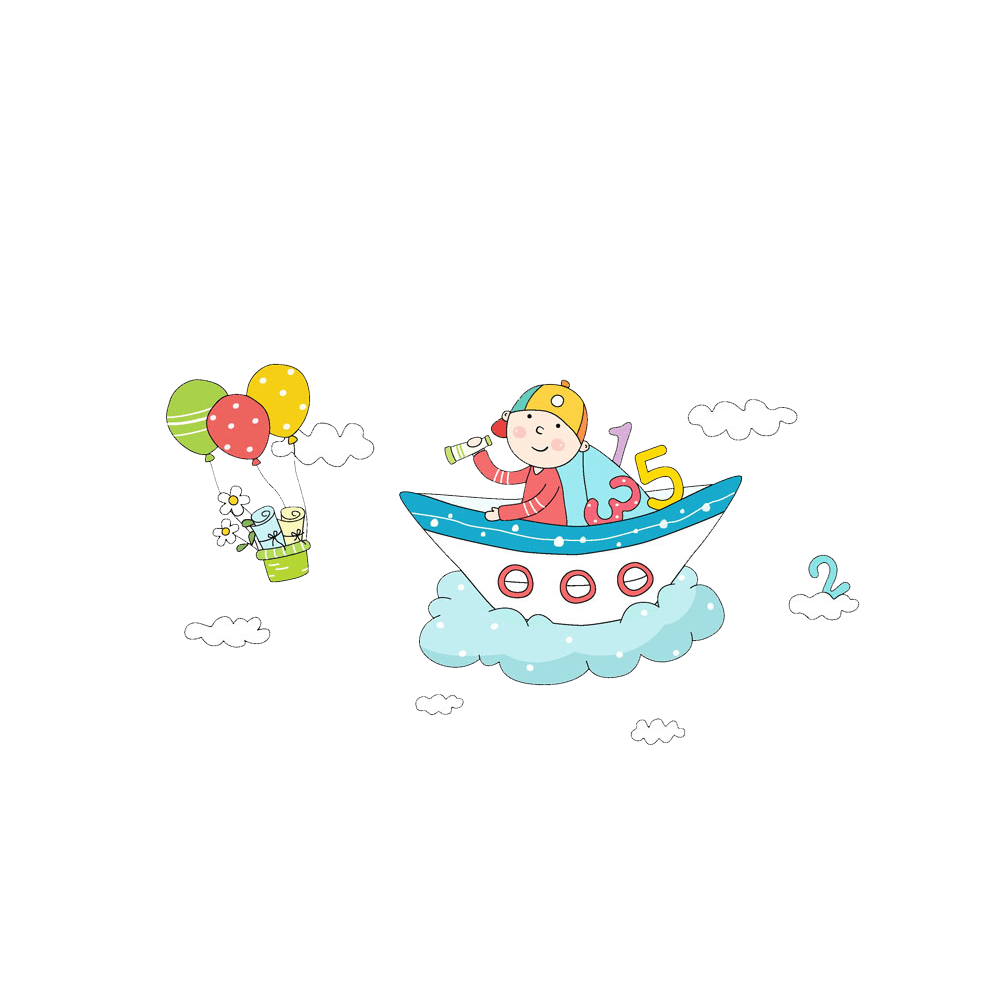 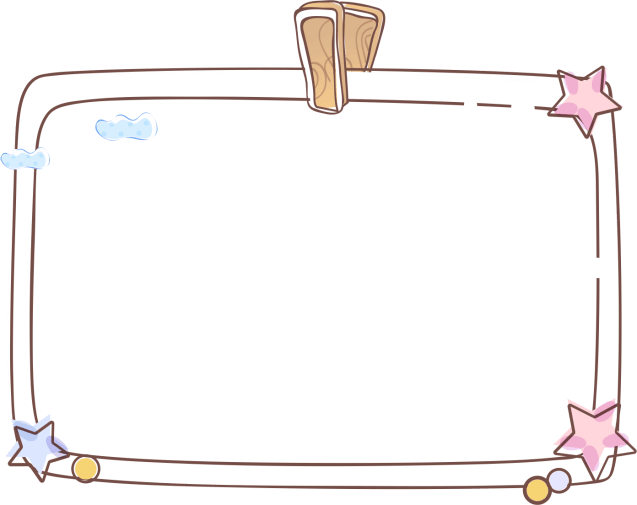 3
2
Bài tập: Tìm chữ cái còn thiếu.
1
Nghe - viết “Một giờ học”.
Bài tập: Điền chính tả.
Thứ … ngày …. tháng … năm2021Chính tả :
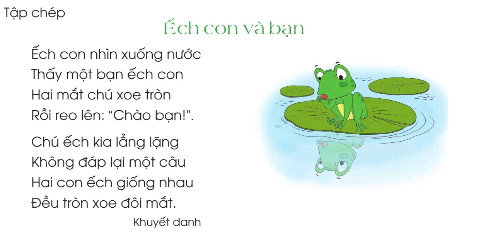 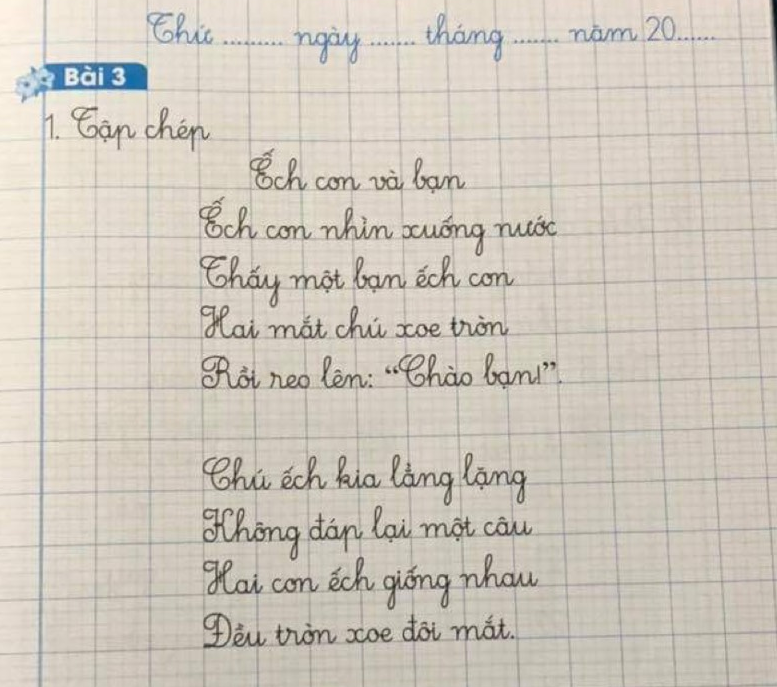 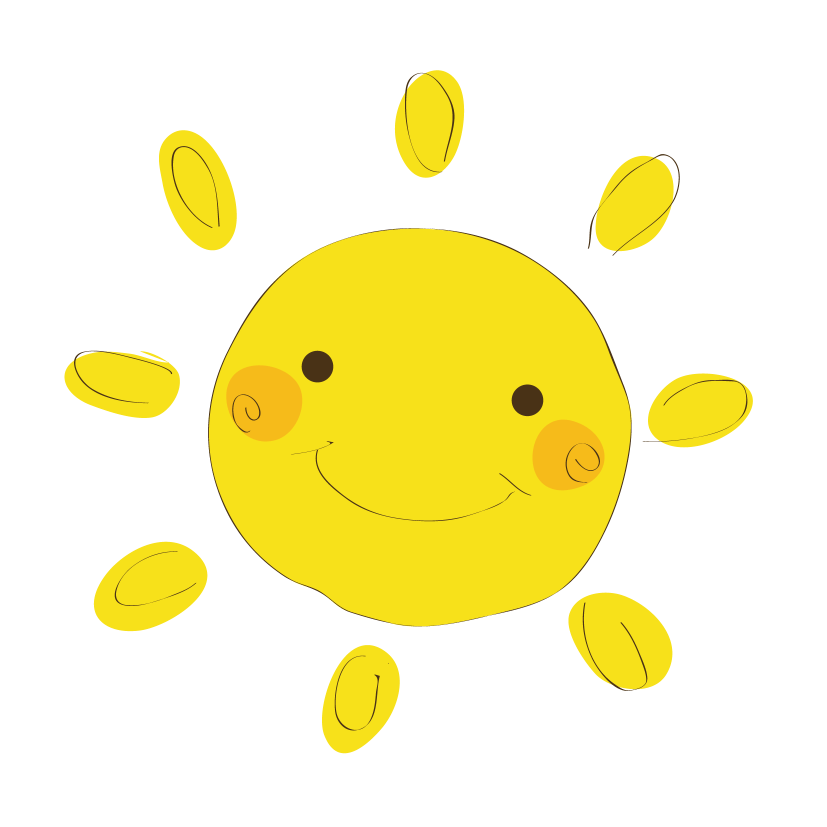 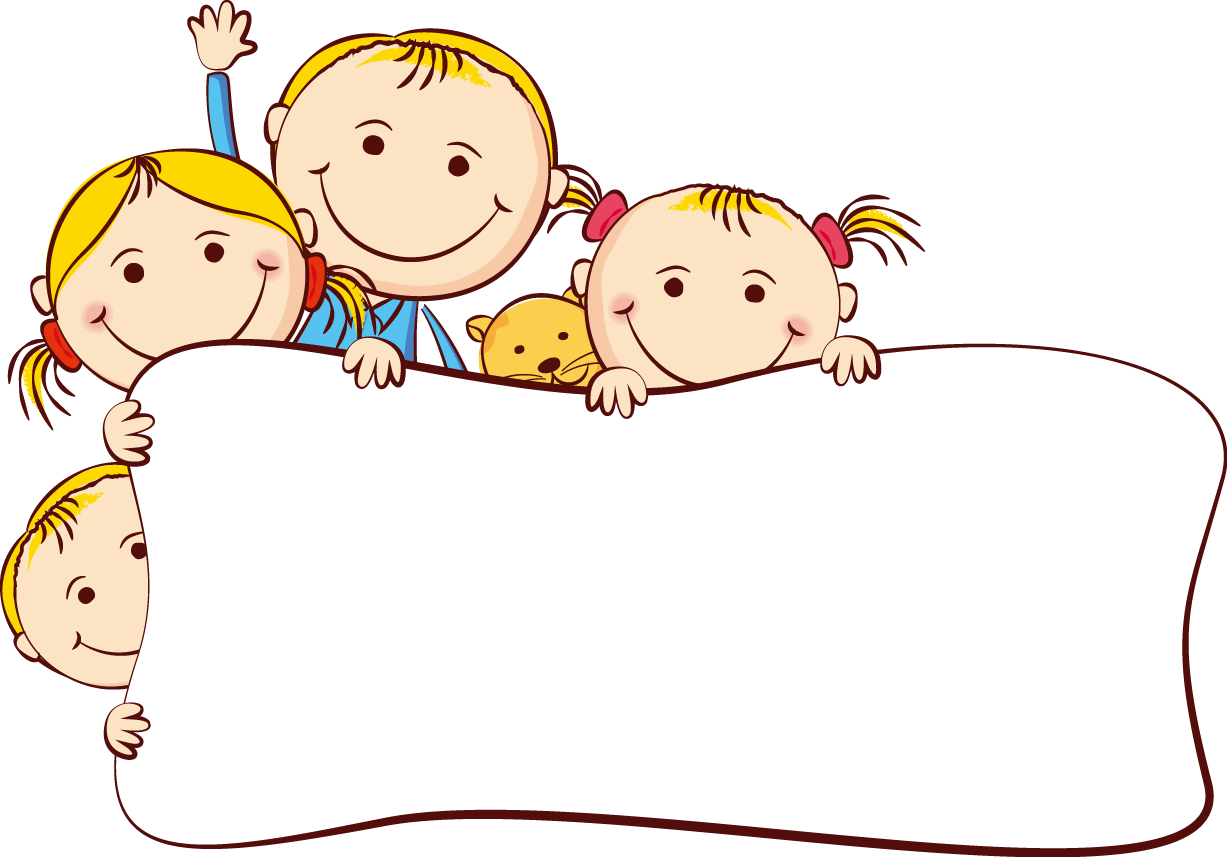 Các từ dễ viết sai
xuống nước
lẳng lặng
xoe tròn
reo lên
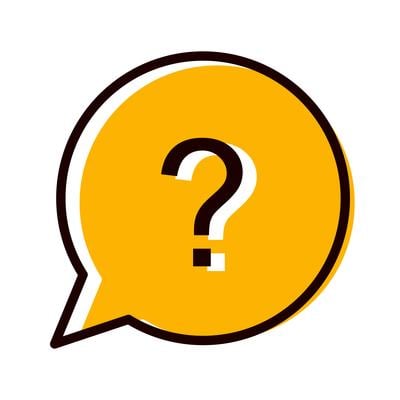 Khi viết đoạn văn cần chú ý điều gì?
Zalo: 0969009554
Thứ … ngày …. tháng … năm2021Chính tả :          Ếch con và bạn
Ếch con nhìn xuống nước
Thấy một bạn ếch con
Hai mắt chú xoe tròn
Rồi reo lên: “ Chào bạn!”.

Chú ếch kia lẳng lặng
Không đáp lại một câu
Hai con ếch giống nhau
Đều tròn xoe đôi mắt.
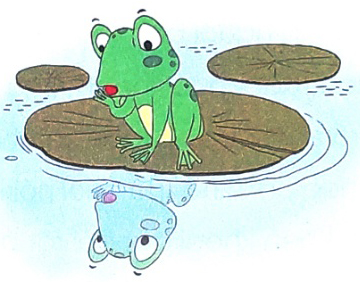 VIẾT BÀI
Học sinh viết bài vào vở ô li
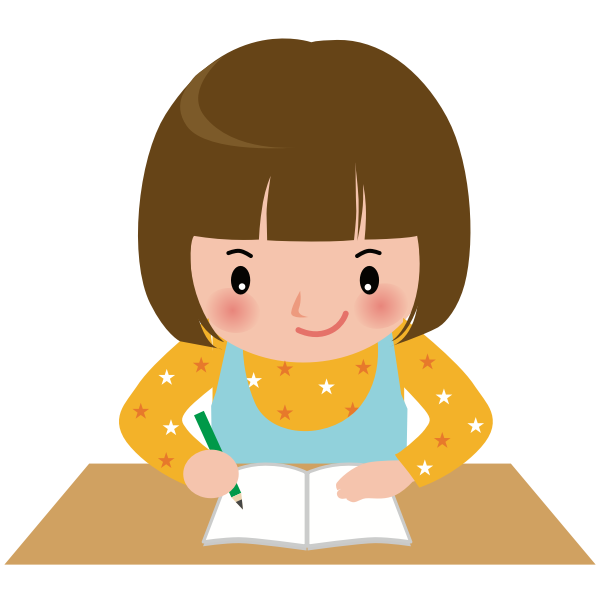 Thứ … ngày …. tháng … năm2021Chính tả :          Ếch con và bạn
Bài 2 .Chọn chữ phù hợp với ô trống: g hay gh?
gà trống
■à trống
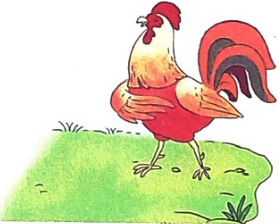 tiếng gáy
tiếng ■áy
■i nhớ
ghi nhớ
cái gối
cái ■ối
Viết vào vở 10 chữ cái trong bảng sau:
Học thuộc lòng bảng chữ cái vừa viết
p
u
ư
r
v
x
t
y
[Speaker Notes: Bài giảng thiết kế bởi: Hương Thảo - tranthao121006@gmail.com]
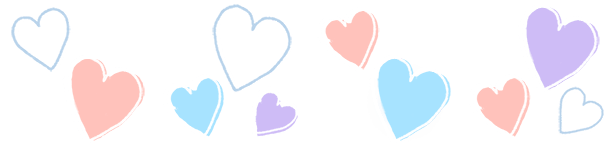 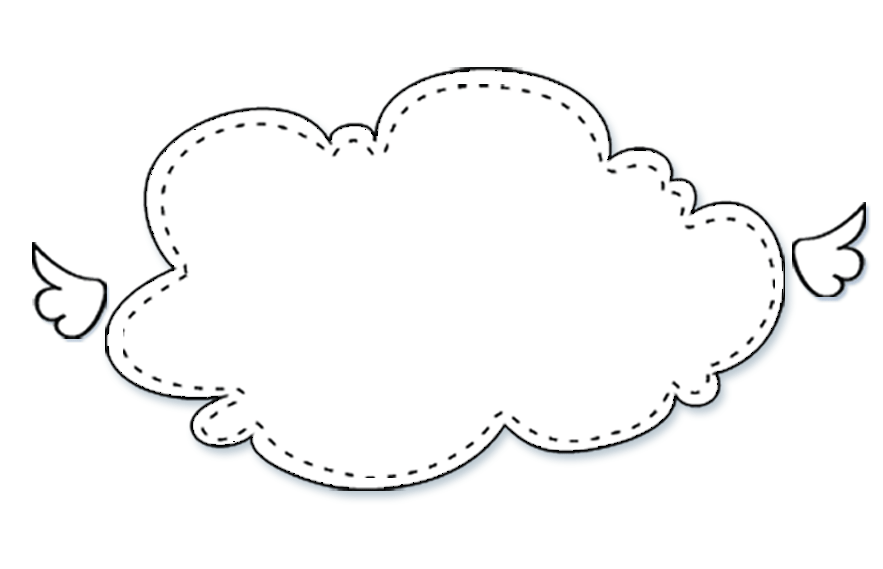 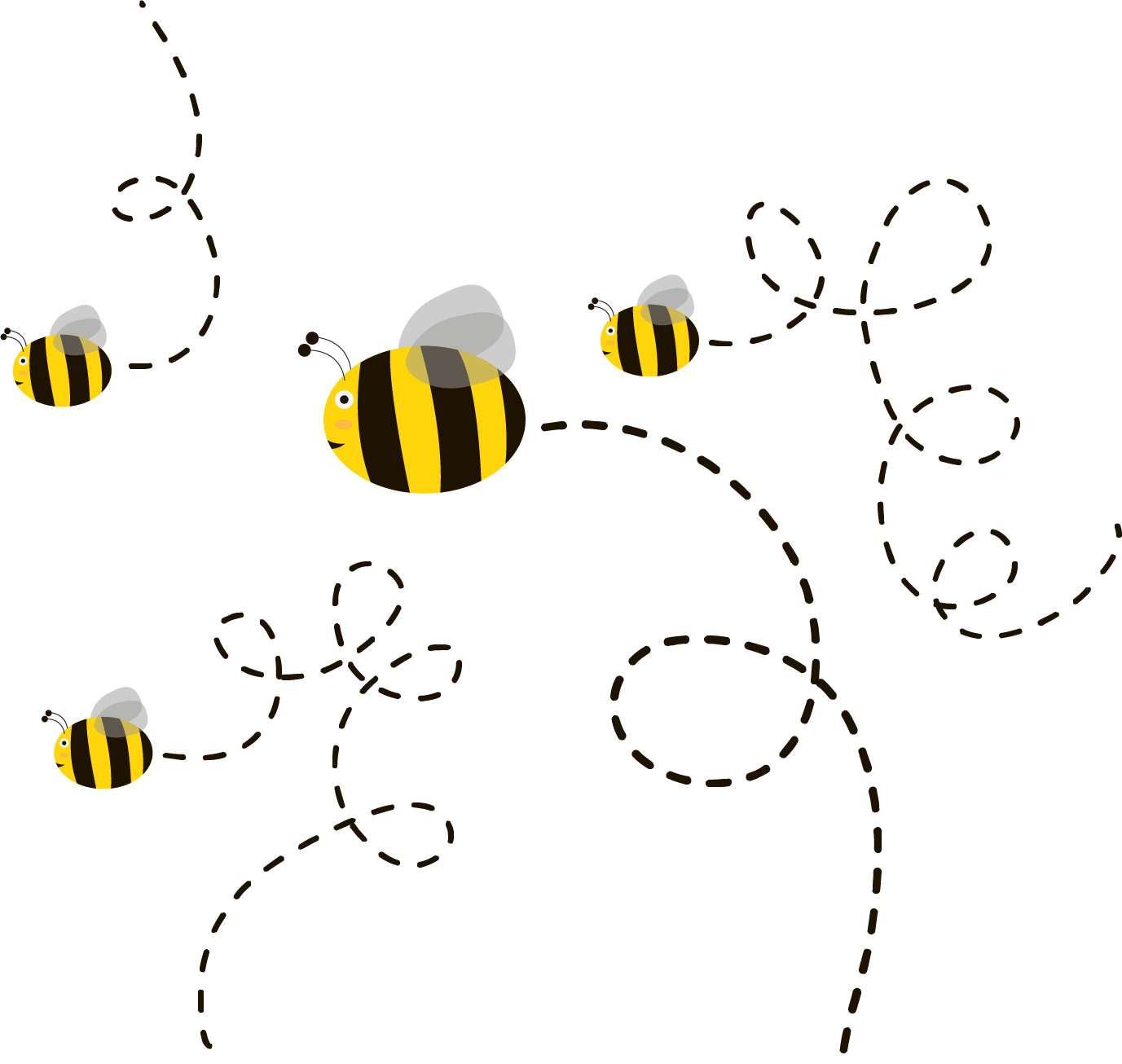 Củng cố,
 dặn dò
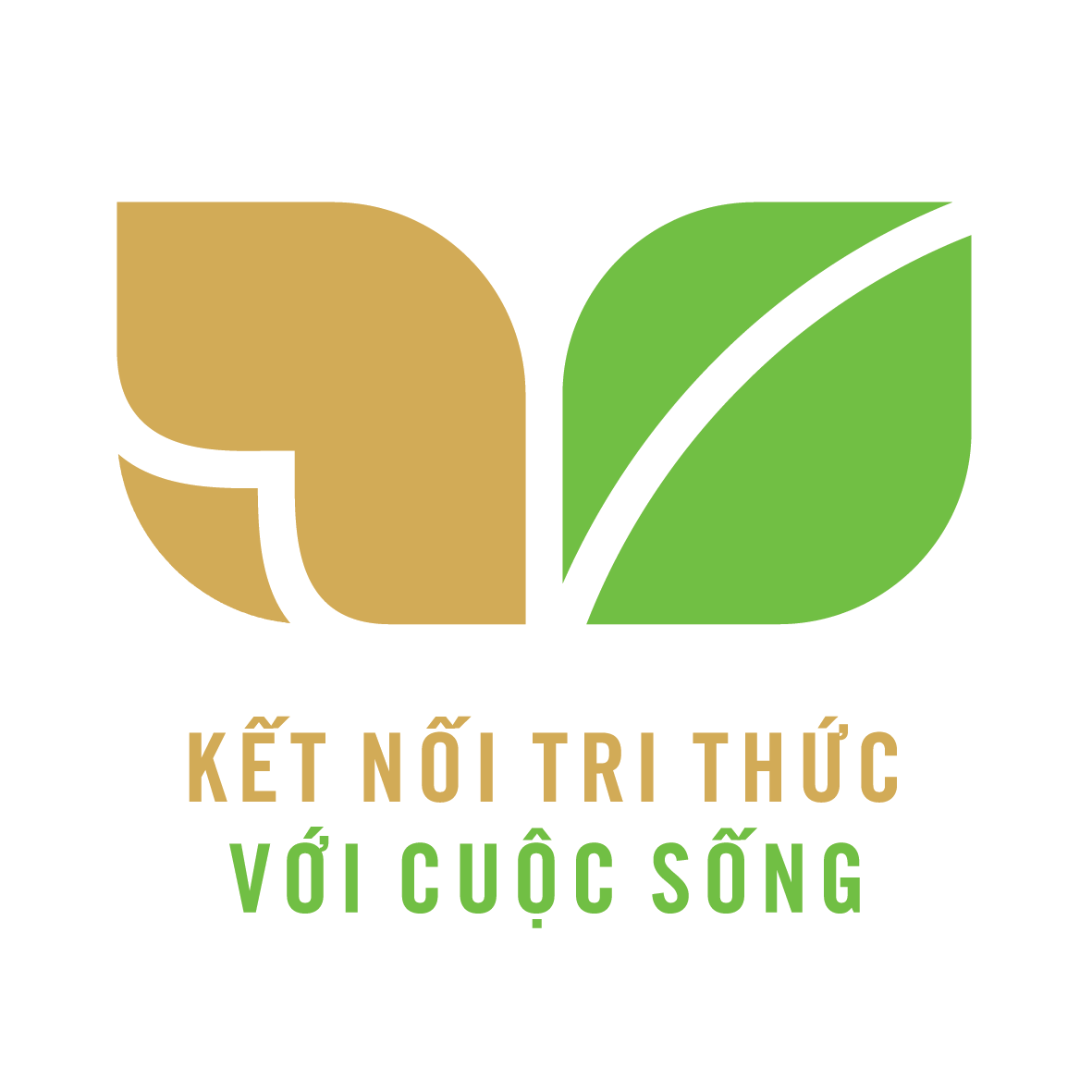 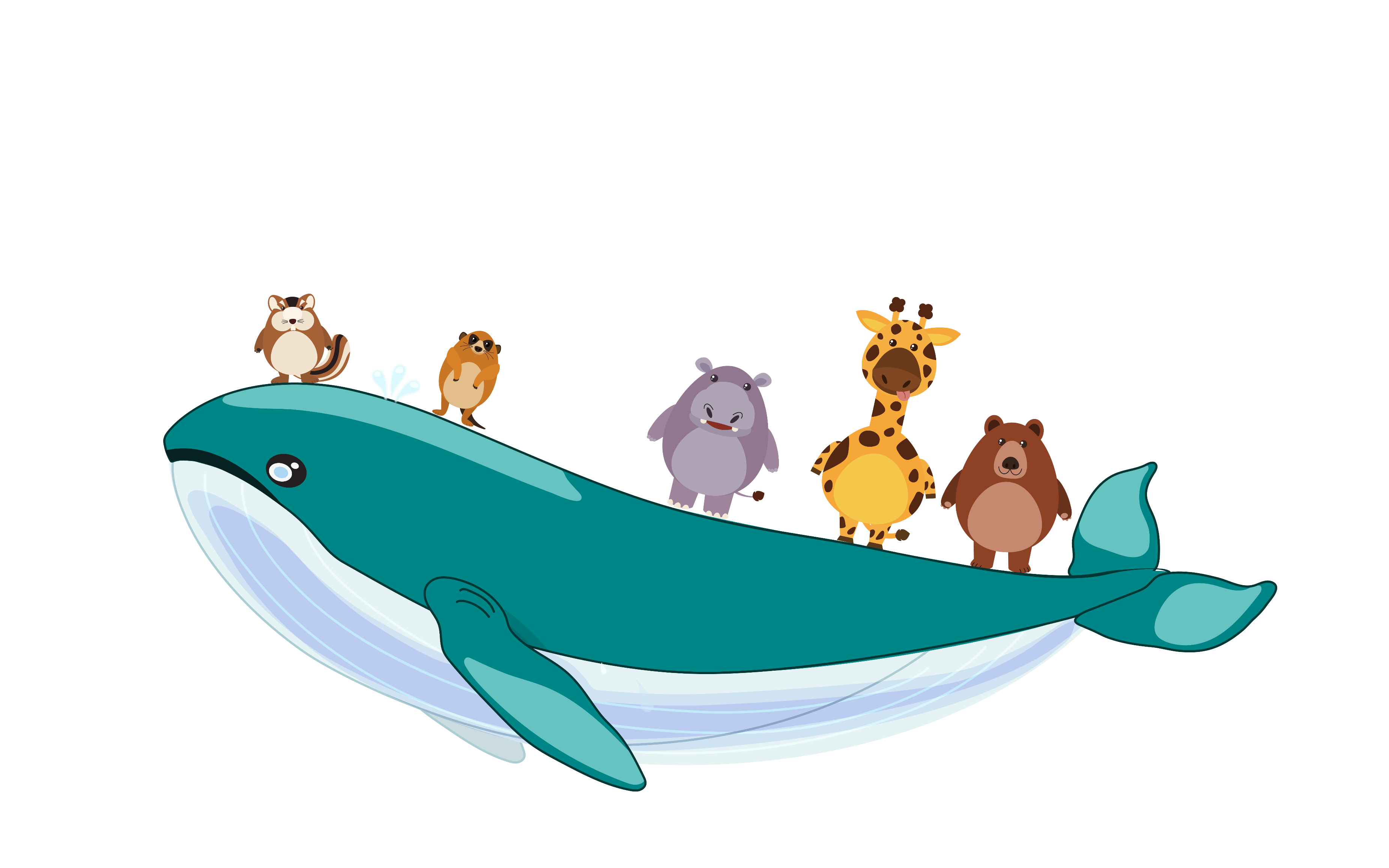 HẸN GẶP LẠI